DEFENSA DE PROYECTO DE INVESTIGACIÒNDEPARTAMENTODE CIENCIAS ECONÓMICAS ADMINISTRATIVAS Y DE COMERCIO CARRERA DE INGENIERÍA EN FINANZAS Y AUDITORIA   TRABAJO DE TITULACIÓN PREVIO A LA OBTENCIÓN DEL TÍTULO EN INGENIERÍA EN FINANZAS Y AUDITORIATEMA:“REPRESENTATIVIDAD DE INDICADORES DE MÈTODOS DE EVALUACIÒN FINANCIERA EN EL DESEMPEÑO COAC’S”NOMBRES: IPIALES PAREDES MARCIA KARINAVILLALBA VILLAVICENCIO NICHOLE MONSERRATHSANGOLQUÌ, FEBRERO 2018
CONTENIDO GENERAL
1. PLANTEAMIENTO DEL PROBLEMA
2. OBJETIVOS DE LA INVESTIGACIÓN
3. JUSTIFICACIÓN
4. MARCO TEÓRICO
5. MARCO REFERENCIAL
6. MARCO CONTEXTUAL O SITUACIONAL
7. MARCO METODOLÓGICO
8. RESULTADOS
9. CONCLUSIONES Y  RECOMENDACIONES
PLANTEAMIENTO DEL PROBLEMA
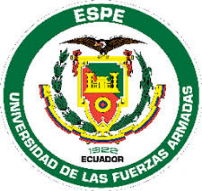 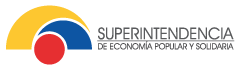 Cada metodología mide aspectos diferentes
Evaluar desempeño financiero
OBJETIVOS DE LA INVESTIGACIÓN
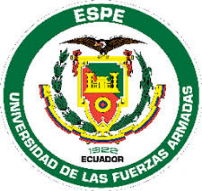 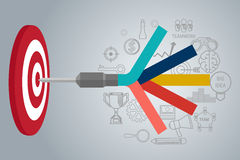 LM
JUSTIFICACIÓN
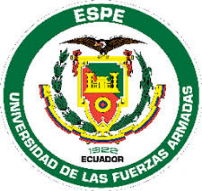 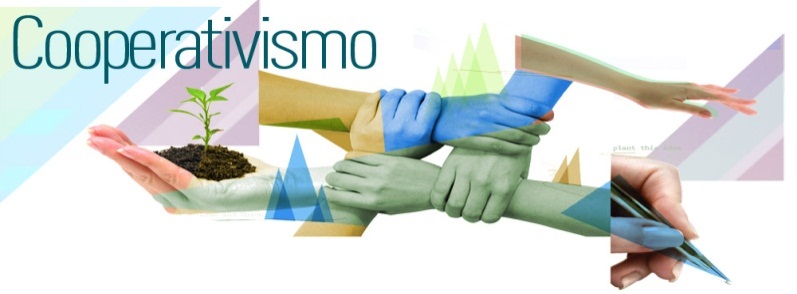 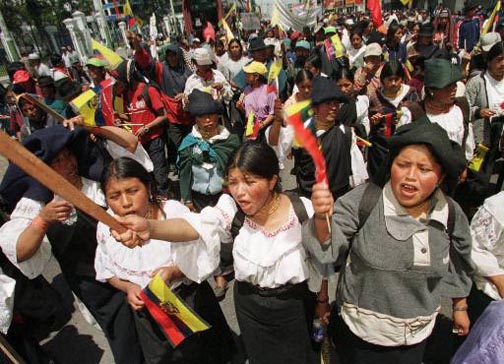 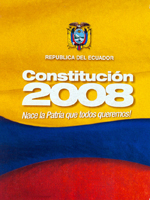 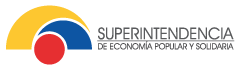 JUSTIFICACIÓN
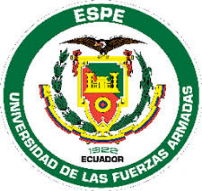 COAC`S ECUADOR
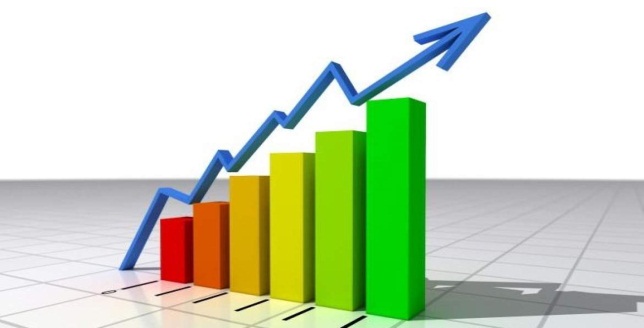 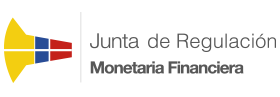 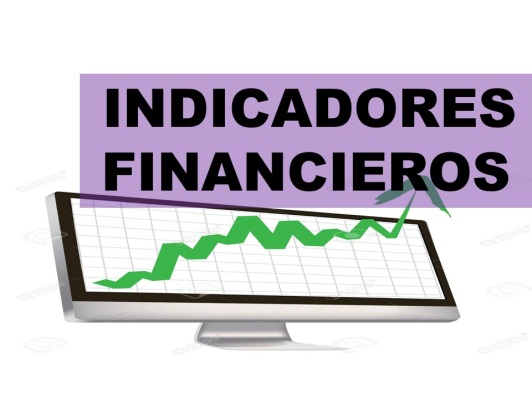 COMYF Art. 283
MARCO TEÓRICO
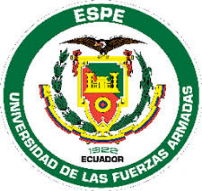 TEORÍAS DE SOPORTE
MARCO REFERENCIAL
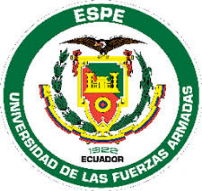 Se han promovido varios ratios financieros y reglas empíricas para instituciones financieras en todo el mundo, pero pocos de estos han sido consolidados en un programa de evaluación que sea capaz de medir tanto los componentes individuales como el sistema entero”. (WOCCU, 2017)
MARCO CONTEXTUAL O SITUACIONAL
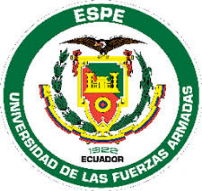 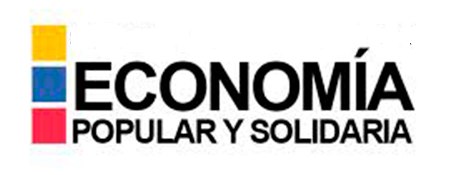 No financiero
Financiero
Tabla 3. Segmentación de las entidades del SFPS 












Junta de política y regulación monetaria  expide la resolución No. 038-2015-F el 13 de febrero de 2015
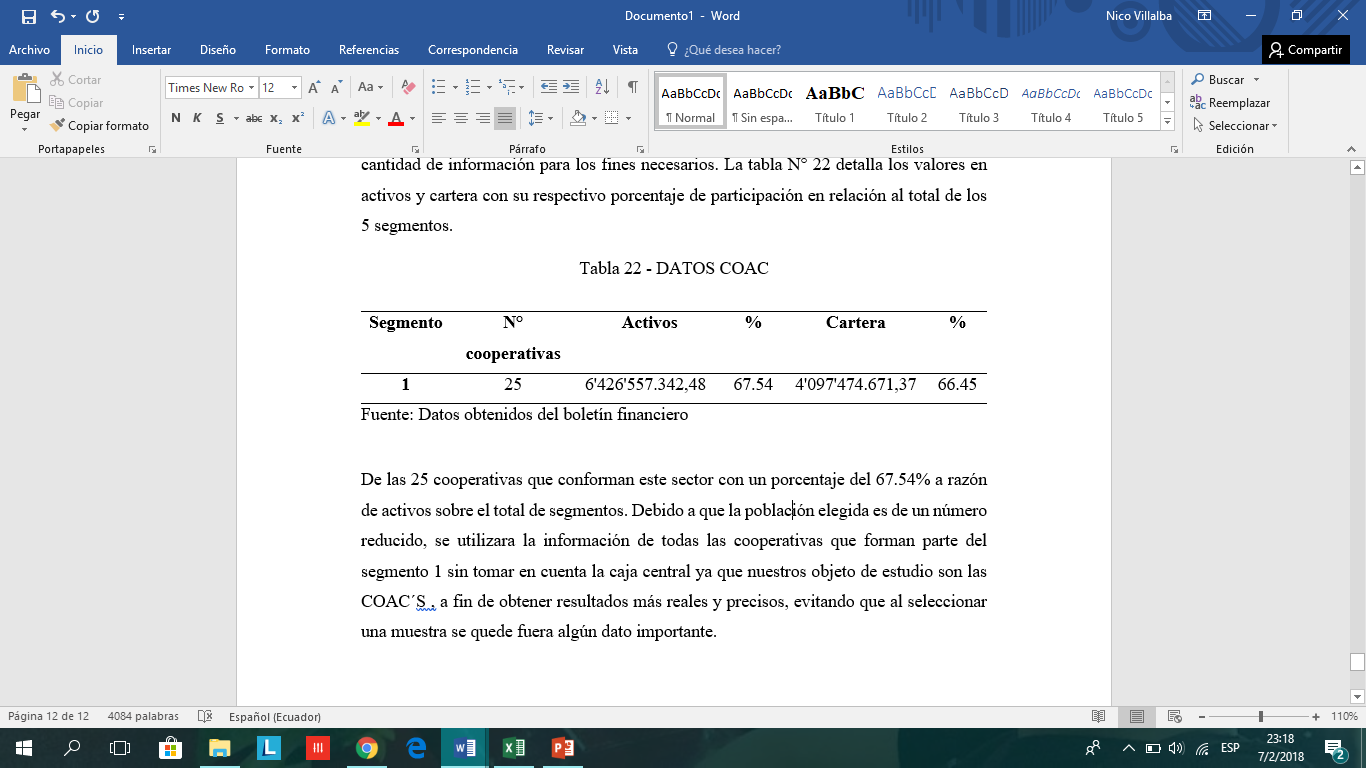 ENFOQUE Y TIPOLOGÍA
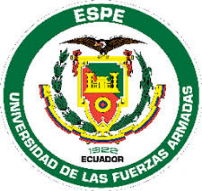 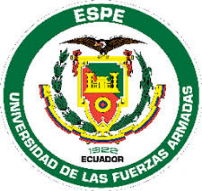 HIPÓTESIS
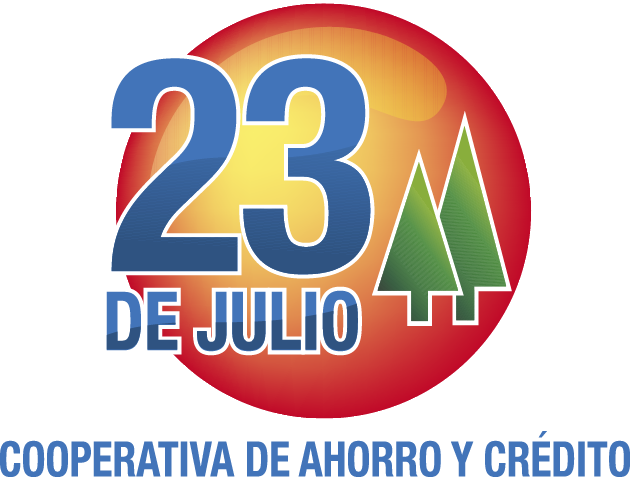 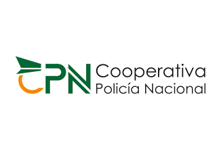 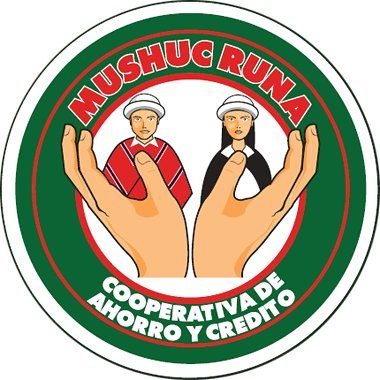 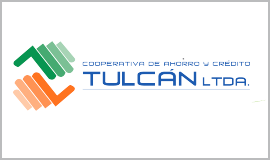 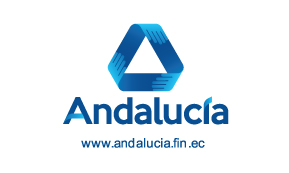 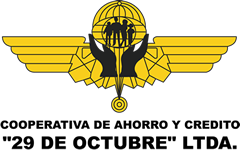 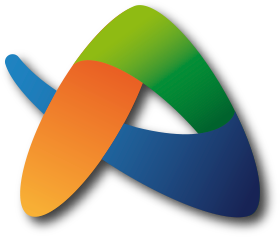 LM
MÉTODO
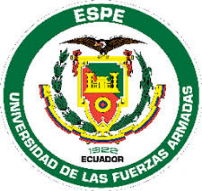 1
2
3
4
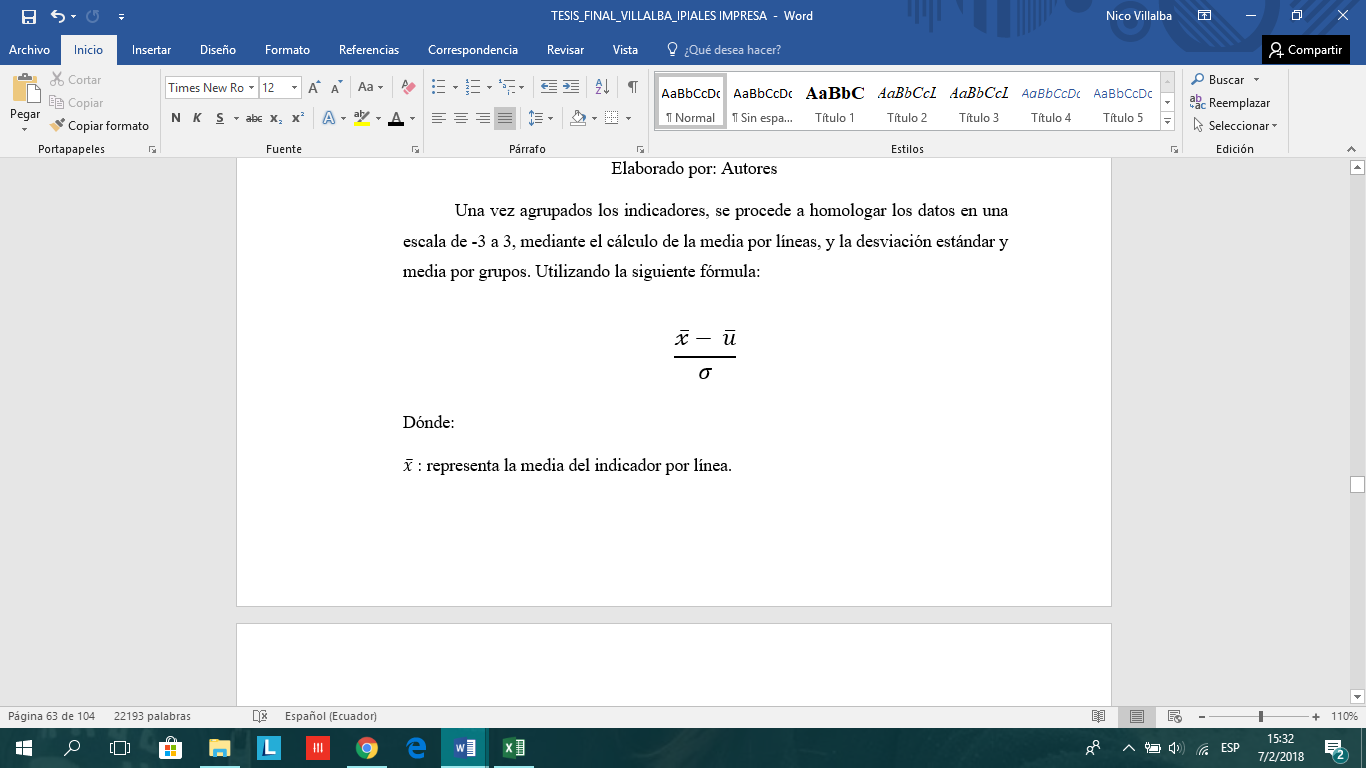 5
MÉTODO
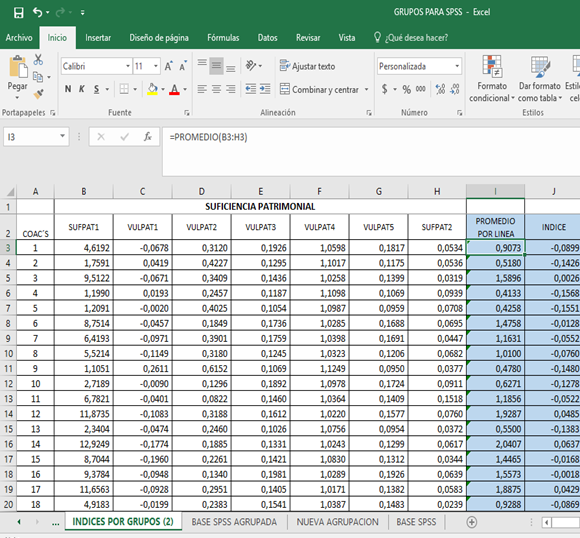 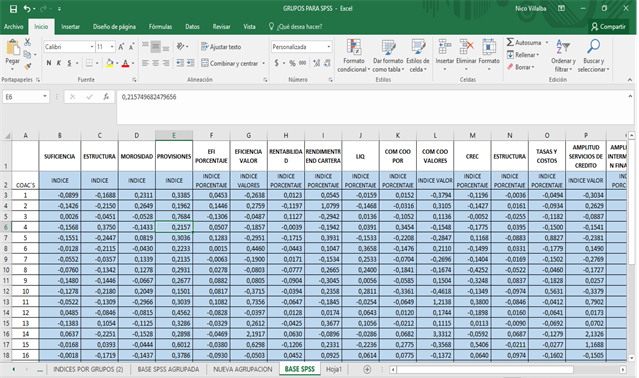 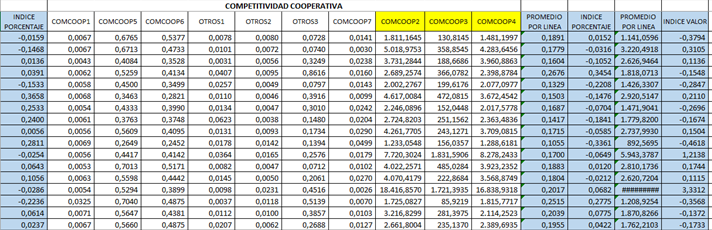 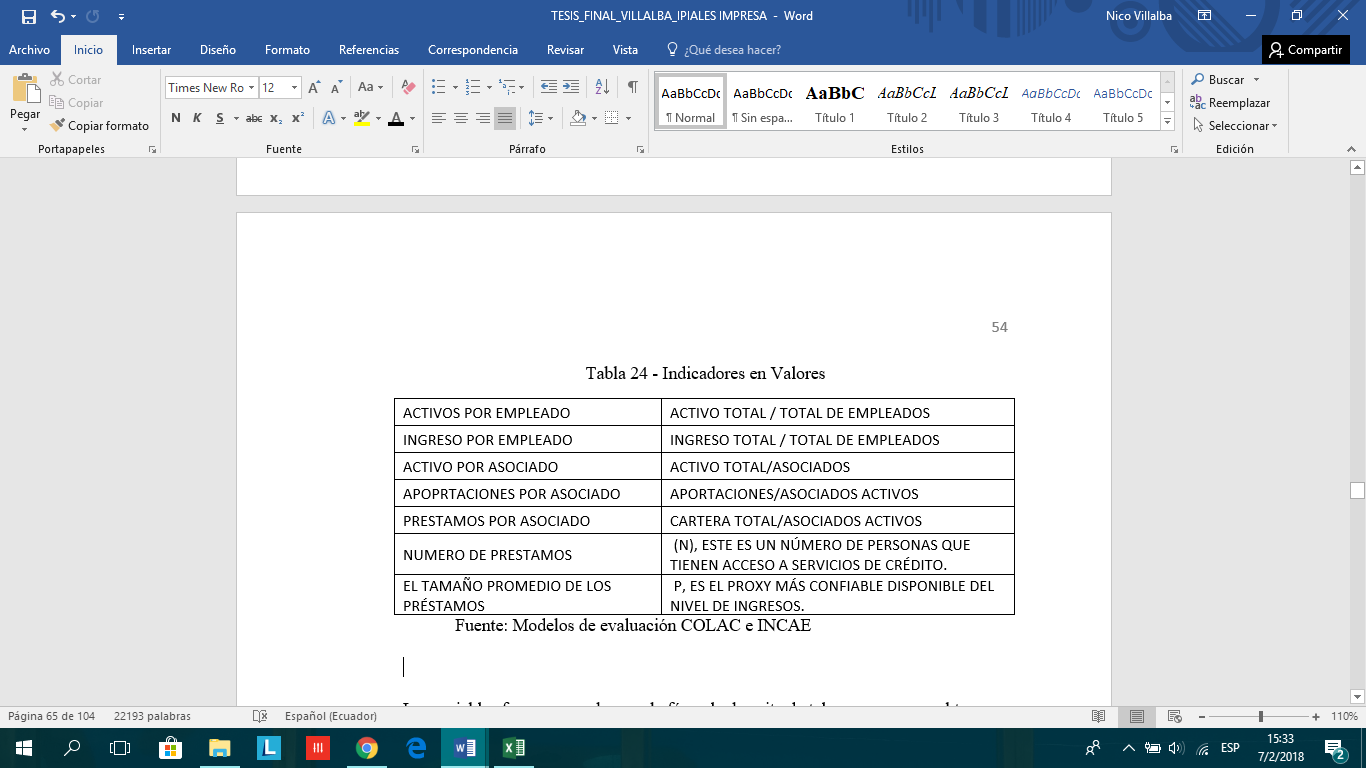 MÉTODO
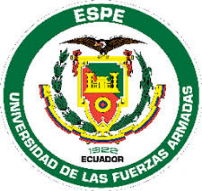 RESULTADOS
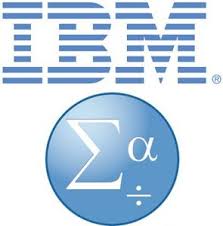 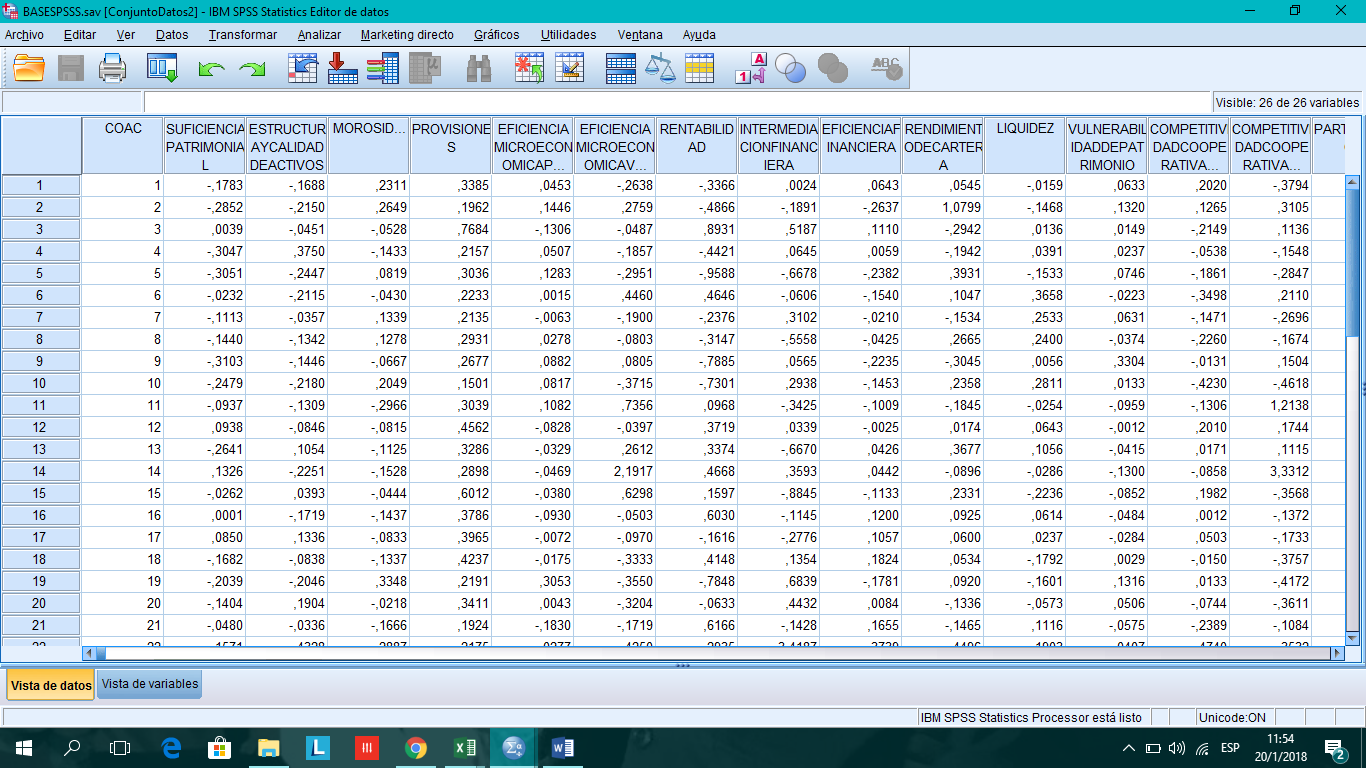 Capaces de
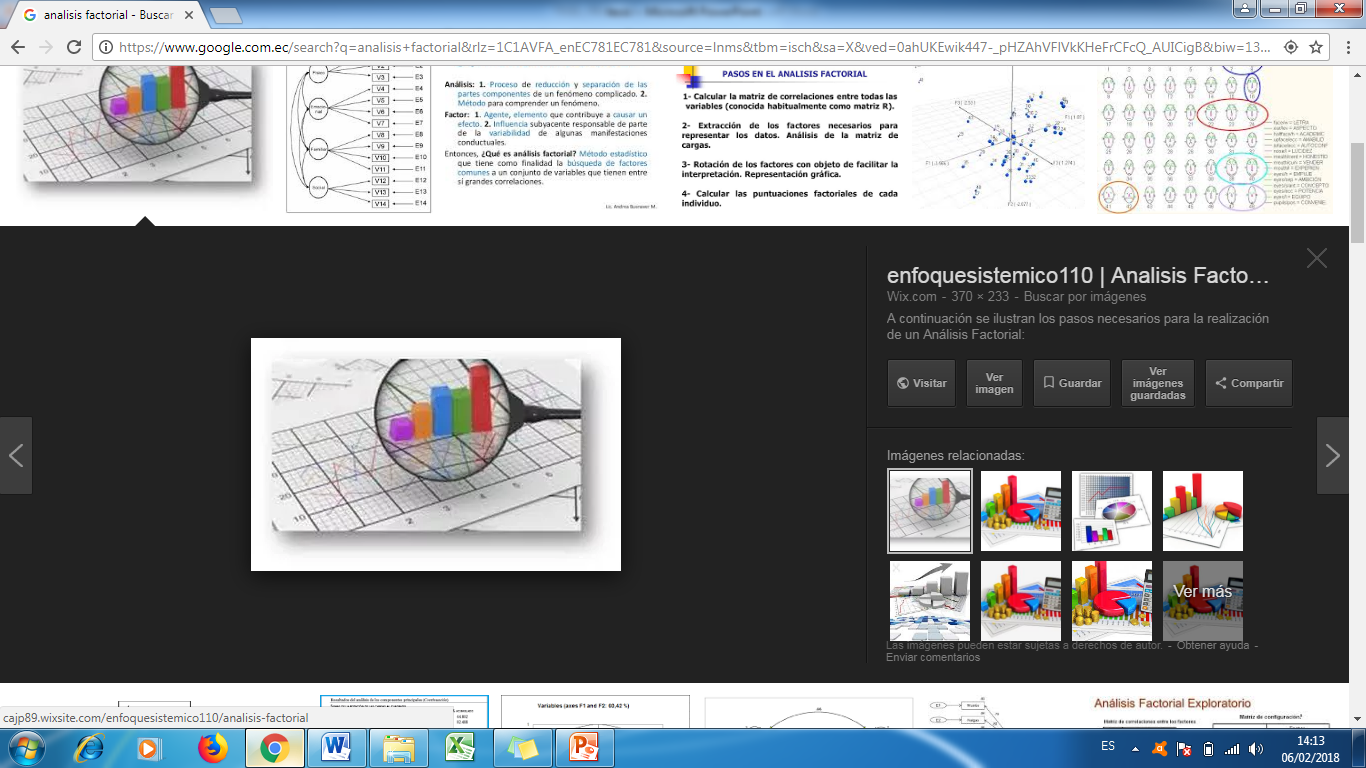 RESULTADOS
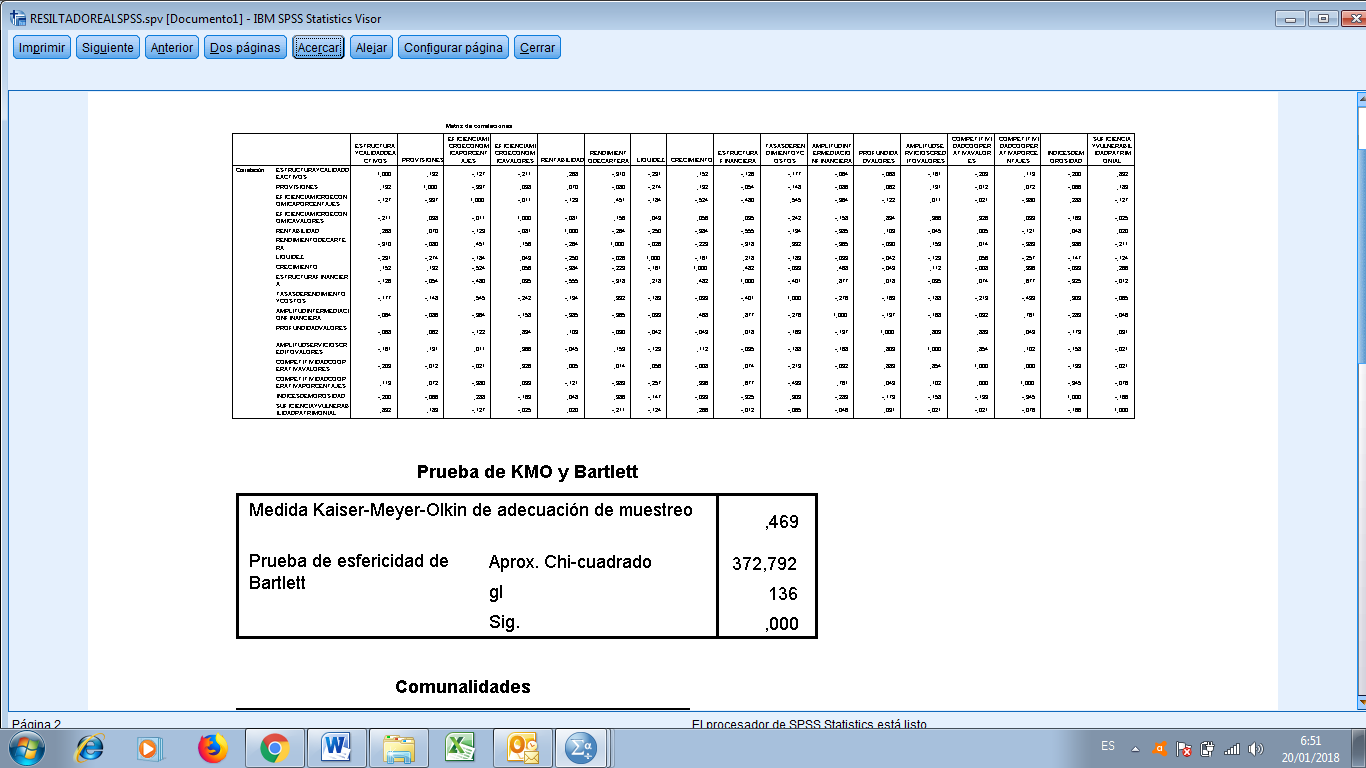 RANGOS:
Recomendable - KMO:  > 0.50 
Obligatorio - Significancia: < 0.05
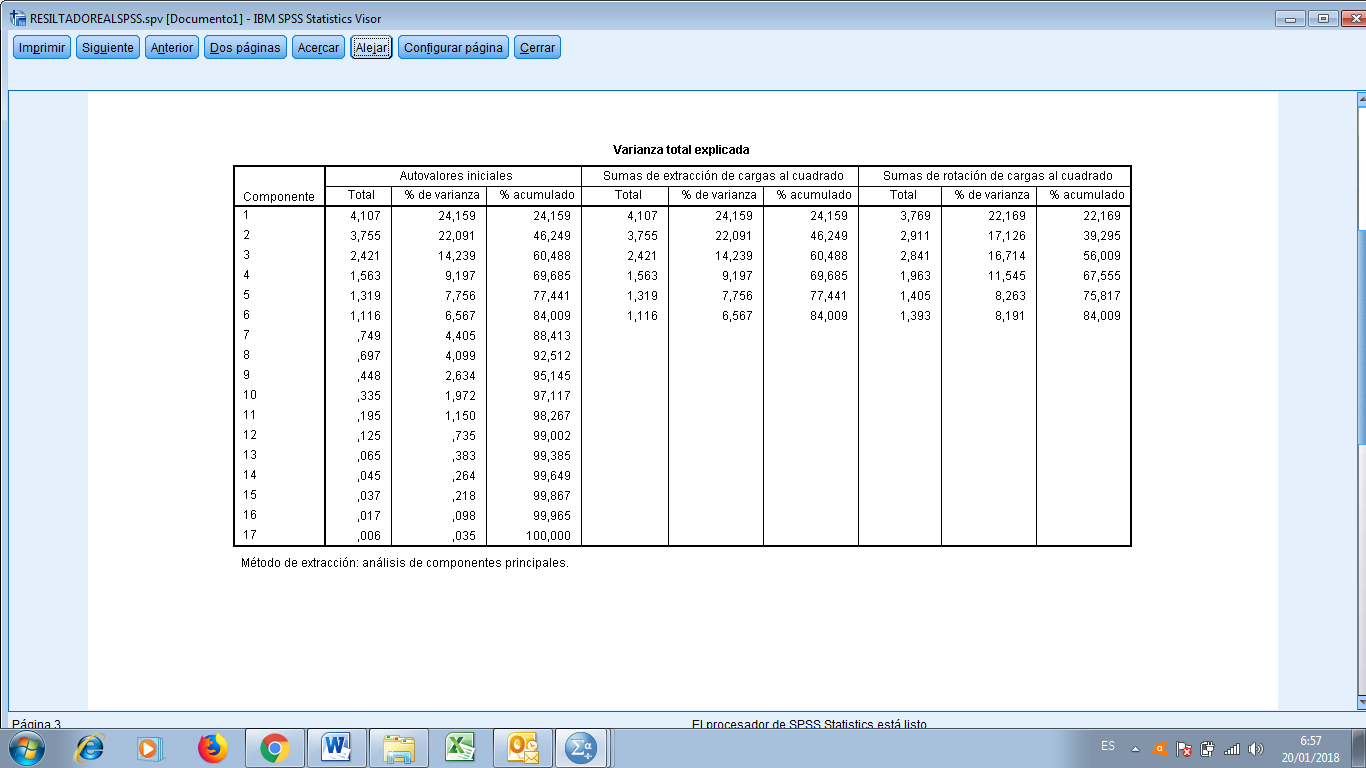 RESULTADOS
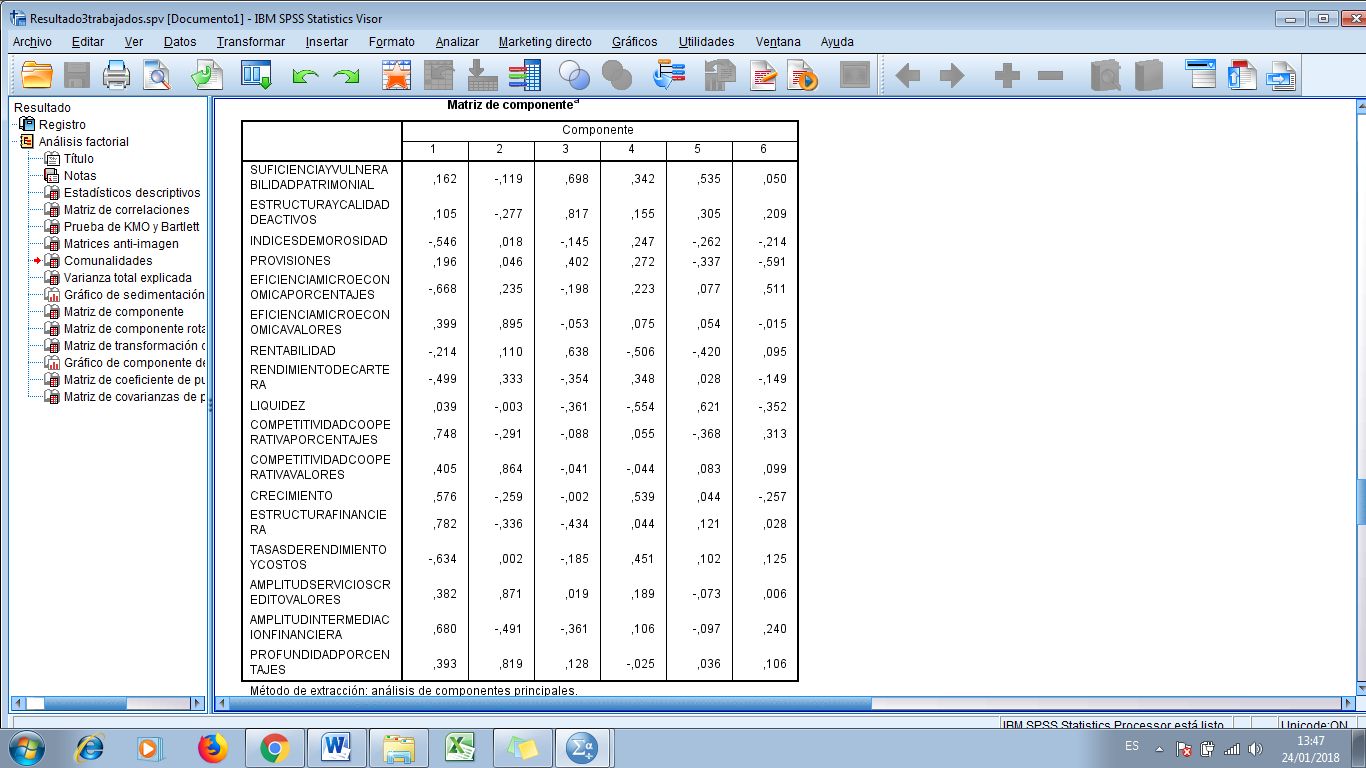 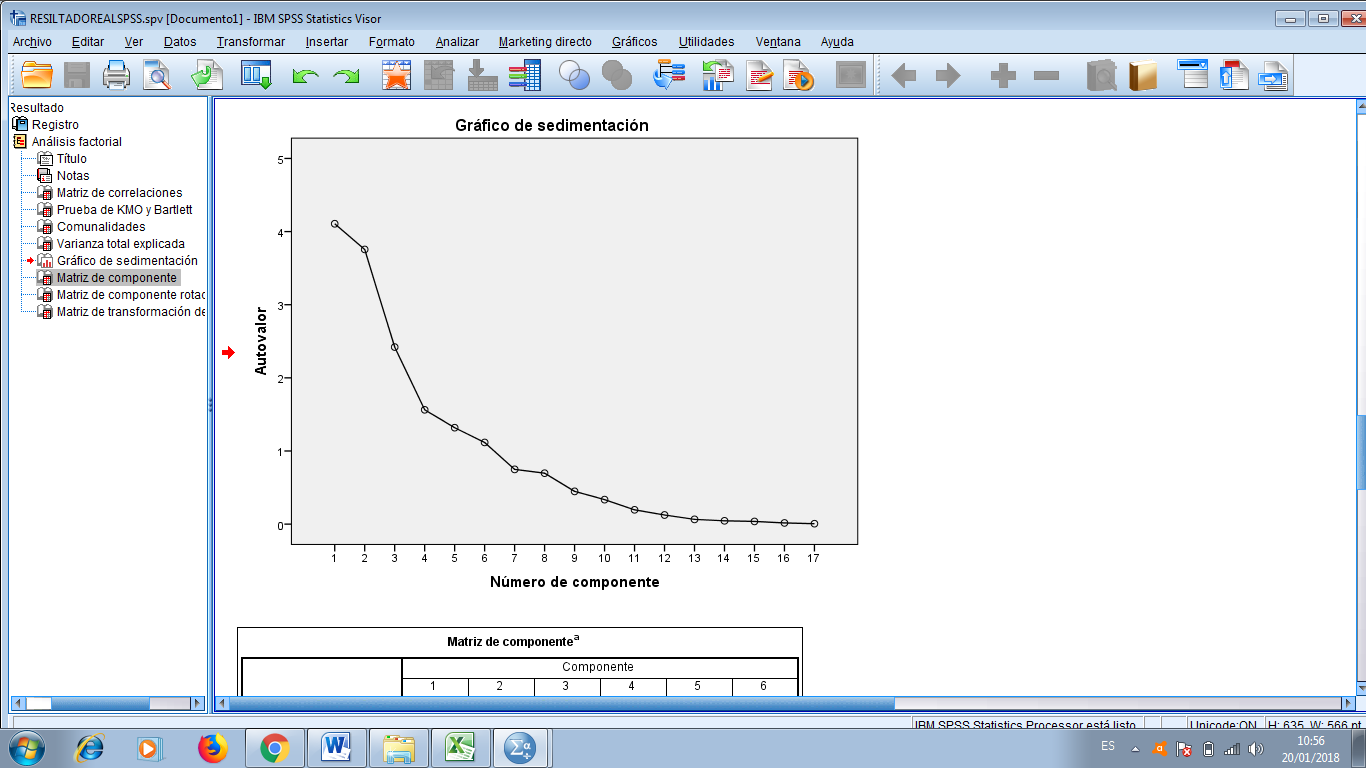 RANGOS:
Superior a 0,5 ( Indistinto + ò -)
RESULTADOS
RESULTADOS
RESULTADOS
RESULTADOS
RESULTADOS
RESULTADOS DESEMPEÑO FINANCIERO
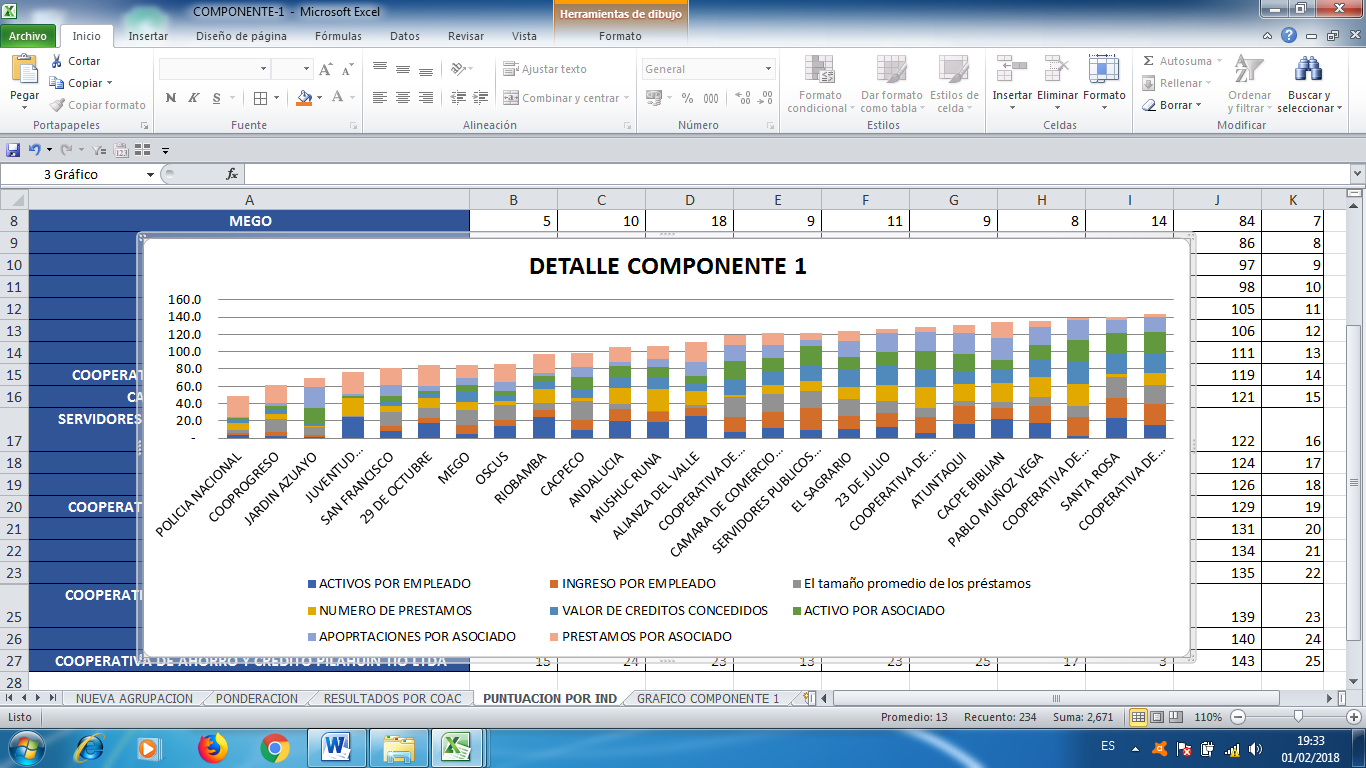 La cooperativa con índices bajos considerándose la mejor es Policía Nacional, en estas variables las cooperativas con mayores ingresos, y aportaciones a nivel de empleados y socios son las que obtienen mejor puntaje.
RESULTADOS DESEMPEÑO FINANCIERO
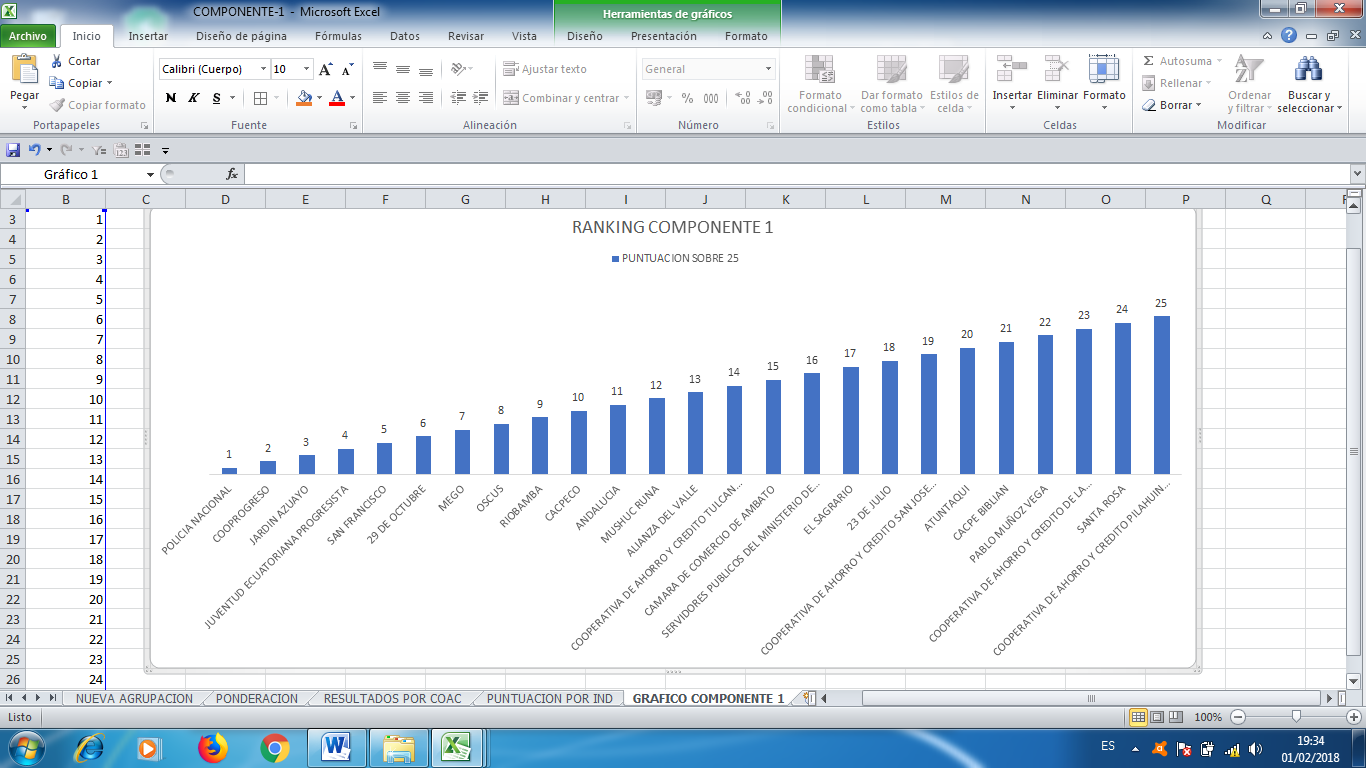 La cooperativa mejor posicionada dentro de este componente es  Policía Nacional ocupando el primero lugar, y la cooperativa que ocupa el último lugar es Pilhuin Tío.
RESULTADOS DESEMPEÑO FINANCIERO
La cooperativa con índices bajos considerándose la mejor es Andalucía, seguida de muy cerca por la 23 de Julio, es decir estas cooperativas son las que tienen menos porcentaje de morosidad, costos y gastos y mayor nivel de cobertura de créditos.
RESULTADOS DESEMPEÑO FINANCIERO
La cooperativa con el mejor puntaje dentro de este componente es Andalucía y la que tiene la última posición dentro de este ranking es Santa Rosa.
RESULTADOS DESEMPEÑO FINANCIERO
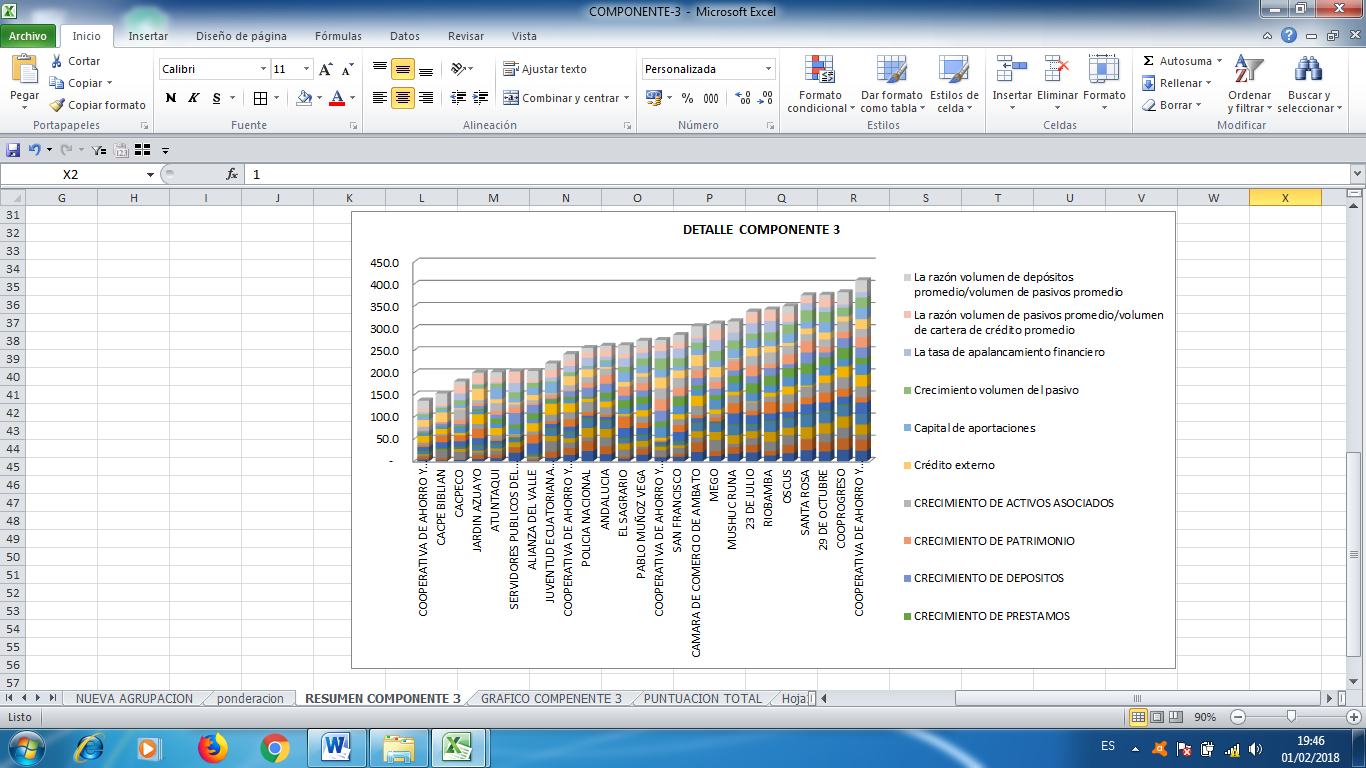 La cooperativa tiene mayor crecimiento, margen de excedente y volumen de pasivos y depósitos es Tulcán, mientras que la que se encuentra en el último lugar con respecto a estas variables es Pilahuin Tío.
RESULTADOS DESEMPEÑO FINANCIERO
La cooperativa que ocupa el primer lugar es Tulcán,  y la que tiene la última posición  dentro de este ranking es Pilahuin Tío.
RESULTADOS DESEMPEÑO FINANCIERO
La cooperativa con el mejor puntaje a nivel global es JARDIN AZUAYO, mientras que la peor en el ranking de las 25 cooperativas que corresponden al segmento 1 es Pilahuin Tio.
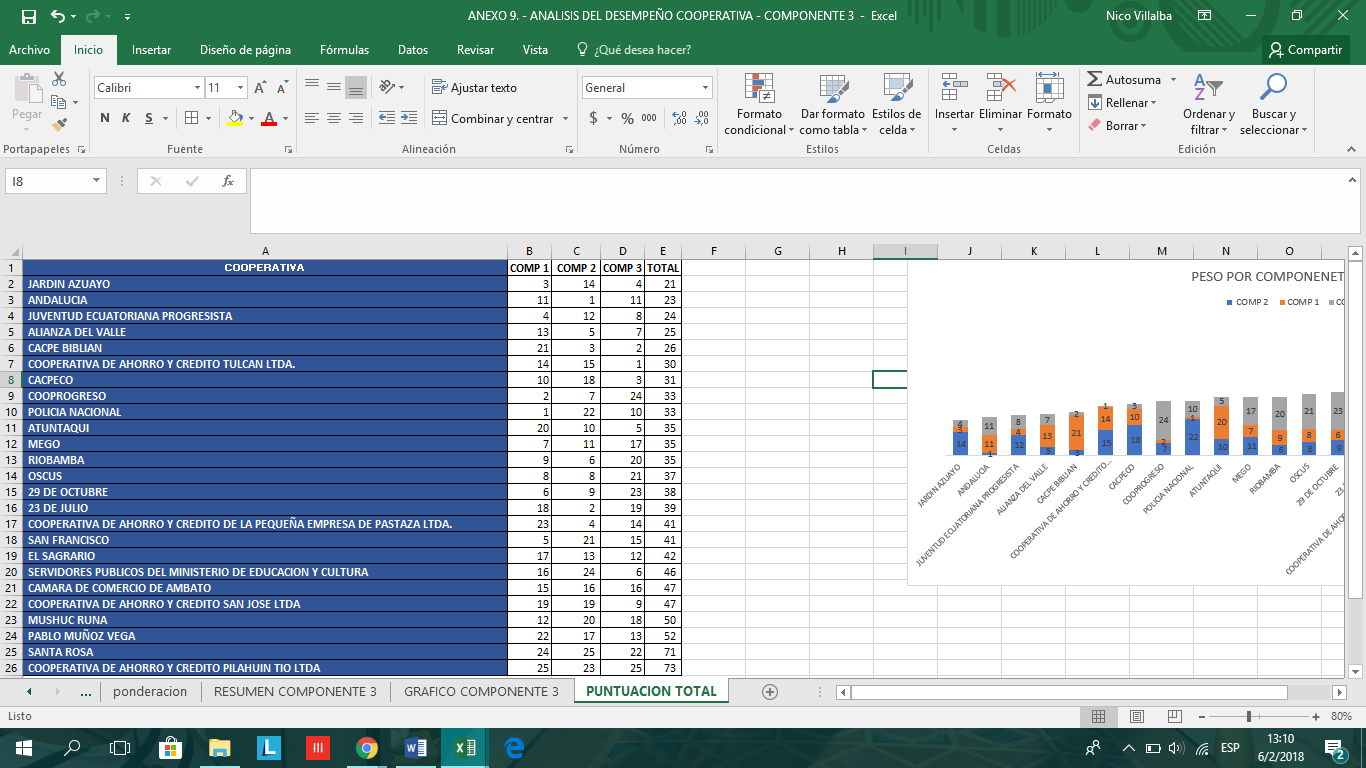 RESULTADOS DESEMPEÑO FINANCIERO
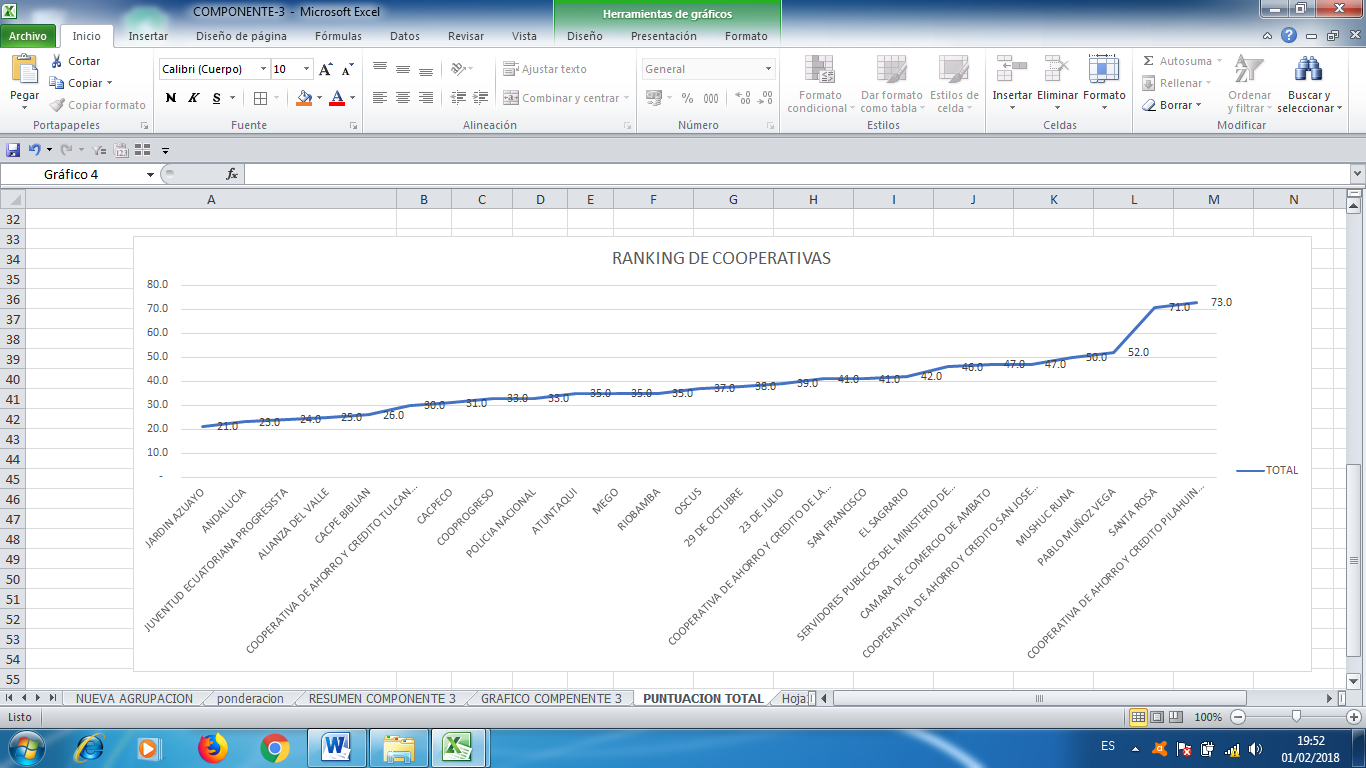 La imagen muestra el posicionamiento de las 25 cooperativas, después del cálculo de los indicadores agrupados en 3 componentes que se obtuvieron del análisis factorial a través del programa SPSS, ocupando el primer lugar la cooperativa  JARDIN AZUAYO, y siendo la última Pilahuin Tio. Este cuadro nos permite observar el posicionamiento de las COAC`S con respecto al desempeño financiero que estas tuvieron del 1 de enero al 31 de diciembre del 2016.
CONCLUSIONES
Se han cumplido los objetivos planteados, por cuanto se establecieron los indicadores más representativos, que mediante su aplicación en las COAC`S permiten conocer el desempeño de las mismas, de una manera fácil y descifrable para que  la interpretación de  la información presentada permita a los directivos de las cooperativas tomar decisiones acertadas sobre el manejo de las operaciones financieras. 
Se cumplió con la hipótesis planteada, por cuánto  los indicadores obtenidos han pasado por los análisis estadísticos que validan el uso de las variables para que las COAC`S puedan utilizarlo, teniendo así un total de 12 grupos con 76 indicadores, siendo los más representativos, sin que esto quiera decir que los 4 grupos restantes compuestos por 49 indicadores dejen de ser importantes, sino más bien quiere decir que con el análisis de los 3 primeros factores se puede cubrir la representatividad el 56% del problema original. 
Las teorías de soporte que ayudaron al desarrollo de la investigación fueron: teoría del valor intrínseco del cooperativismo, esta teoría es base fundamental para nuestra investigación, porque el sector donde se aplicó la investigación son las cooperativas de ahorro y crédito en Ecuador, por otro lado también se utilizó la teoría del riesgo y la incertidumbre, esta teoría demuestra que el riesgo está implícito en cada institución financiera y que es necesario tomarla en cuenta y plantear escenarios para enfrentarla. Con esta teoría se puede considerar que los indicadores son un comodín para medir el riesgo en el presente y futuro de las COAC`S, con el fin de evitar pérdidas o situaciones que les impidan continuar con sus operaciones.
CONCLUSIONES
Tras la investigación realizada se pudo encontrar ventajas y desventajas del uso de ratios financieros, entre las desventajas se encontró que, para el cálculo de los indicadores, al ser la base de estudio los estados financieros, se necesita que los ratios pasen por ajustes analíticos que les permitan evaluar cifras que no son fiables debido a maquillaje de estados financieros o cuentas que no están incluidas en los balances. Entre las ventajas se encontró que la utilización de ratios financieros es muy útil para mejorar el desempeño de las instituciones y para que los directivos puedan tomar buenas decisiones.
Al analizar las metodologías CAMEL, PERLAS, COLAC, E INCAE, se encontraron aspectos como: que cada modelo utiliza formas diferentes para medir los indicadores, la composición de cada componente es diferente a las de los demás, sin embargo en algunos casos algunas fórmulas de los indicadores resultaron ser las mismas como por ejemplo: Activos improductivos, El crecimiento de los préstamos y depósitos, entre otros. La base de modelo en esta investigación fue la metodología CAMEL, debido a que es utilizado por el ente de control de las cooperativas SEPS.
CONCLUSIONES
Dentro de esta investigación se consideraron casos prácticos en los que se utiliza el análisis estadístico factorial a través del programa SPSS, con la base de que, ante la gama de indicadores que se han dado a conocer en el mercado financiero, se genera la necesidad de que cada entidad seleccione los indicadores que considere aplicables según sus operaciones y objetivos; el problema que se genera al reducir o aumentar ratios financieros, es que al ser seleccionados por su popularidad o por la intuición de analistas financieros, hace que se elijan indicadores que midan esencialmente lo mismo que otros, causando redundancia en los resultados, además de que se generen varias teorías de análisis, y lo más acertado seria tener una teoría sólida para que todos puedan guiarse.
Como solución a los problemas que originan la aplicación de los indicadores financieros, se considera que mediante el uso de métodos estadísticos multivariables como el SPSS que se utilizó en este estudio, se puede llegar a una interpretación simple, proporcionando instrumentos más potentes y confiables; evitando así el problema de la colinealidad y basando la investigación en un programa que permite reducir las variables y tomar en cuenta los indicadores representativos que permitan a las COAC`S del Ecuador tener un solo formato de ratios para evaluar su desempeño financiero.
CONCLUSIONES
Al graficar los componentes obtenidos a través del programa SPSS, aplicando los resultados a cada cooperativa, se pudo observar que la cooperativa con el mejor puntaje a nivel global es JARDIN AZUAYO, mientras que la peor en el ranking de las 25 cooperativas que corresponden al segmento 1 es Pilahuin Tío.
RECOMENDACIONES
Para próximas investigaciones se recomienda aplicar los indicadores seleccionados en esta investigación, para realizar un análisis del desempeño financiero del sector cooperativo, creando un índice mínimo y máximo que les permita a las cooperativas mantenerse dentro del rango, sin que afecte a sus resultados y operación. 
Según la investigación realizada se recomienda cerciorarse que la información de las variables en este caso los indicadores financieros, sea fiable y se encuentre validada por los entes de control en este caso la Superintendencia de Economía Popular y Solidaria, además se recomienda que para próximas investigaciones, se tomen en cuenta ratios financieros que sean aplicables a las COAC`S del Ecuador, y teniendo como base los grupos propuestos en esta investigación, ya que el problema principal al realizar el análisis de desempeño financiero de una institución es que existen demasiadas metodologías propuestas y esto no permite tener una uniformidad en el análisis de todo el sector cooperativo.
RECOMENDACIONES
Se recomienda tener claro las teorías que soporten las variables tratadas en la investigación, y analizar éstas desde la perspectiva real que tiene el país, teniendo en cuenta que las dos variables: desempeño financiero e indicadores financieros, deben estar relacionadas, y éste desempeño puede ser medido por diferentes indicadores, por lo cual se recomienda que estos ratios pasen por análisis estadísticos para ser aplicados, ya que muchas veces se toma en consideración solo el criterio de expertos financieros, que basan su experiencia en estados financieros que muchas veces pueden pasar por alteración u omisión de información.
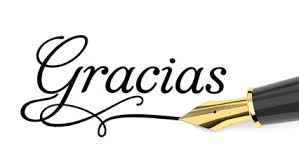 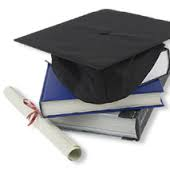